Seeking a Competitive Edge for Local and Regional Online ProgramsA Discussion
Ron Legon, Executive Director Emeritus, Quality Matters
Richard Garrett, Chief Research Officer, Eduventures Research
The CHLOE Survey
A partnership: Quality Matters and Eduventures Research
Co-Directors:
Richard Garrett, Chief Research Officer, Eduventures Research
Ron Legon, Executive Director Emeritus & Senior Adviser for Knowledge Initiatives, Quality Matters
Contributing Editor: 
Eric Fredericksen, University of Rochester
CHLOE = “The Changing Landscape of Online Education”
Based on mainstreaming of online learning, and emergence of online learning leaders

An annual survey of chief online officers (280 in 2018) – in all higher ed. sectors

An opportunity to compare institutional policies, practices, and priorities
 
Free, downloadable, annual reports
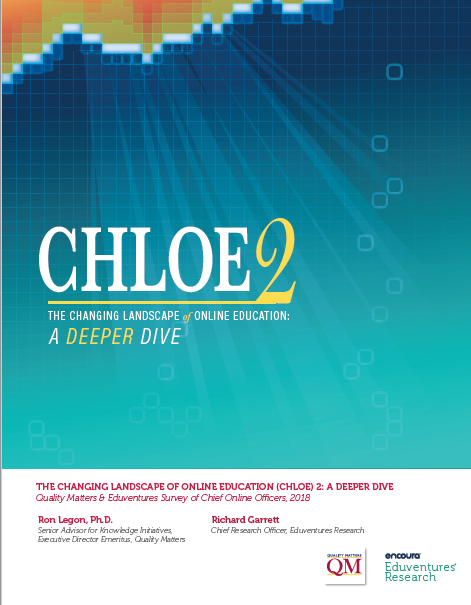 CHLOE Survey Participation
Models Emerging From CHLOE Data
36 Enterprise-Level Programs (>7,500 online students)
@150 Nationwide with 38% of all online enrollment in 2016  
36 Mid-Sized Public Universities (1,000 – 7,500 students) 
33 Mid-Sized Private Non-Profit Universities (1,000 – 7,500)      
73 Community Colleges (< 7,500 students) 
94 Public and Private Low Online Enrollment (>1,000)
Why Models?
Reveal alternative approaches to online learning
Focus attention on causes and motives behind specific characteristics, practices, policies, and strategies
Establish benchmarks for like institutions to assess their own practices, policies, and strategies
Breadth of Online Programs Differentiates Models
60
18
Average Students per Program
    
        Enterprise= 355 (SD 871)
     Regional Public= 93 (SD 159)
     Community Colleges= 200 (SD 301)
Online: A Growing Proportion of U.S. Higher Education
Recent Fully Online Enrollment Trend
Spring 2018 over Spring 2017
The Problem:
Online Program Expansion Outpacing Enrollment Growth
Source: IPEDS. Undergraduate and graduate combined; 2 and 4-year schools. For-profit and nonprofit schools.
How Competition is Perceived by Different Models
[Speaker Notes: All three sectors see increasing competition, but the intensity follows the local, regional, national pattern characteristic of the three models.
All three sectors see the greatest competitive threat coming from public institutions.]
Plans for New Online Programs
Is pedagogy evolving to achieve its full online potential?
Large= 11%
Large= 17%
Small= 18%
Large= 39%
Large= 47%
Large= 64%
Who’s Investing in Alternative Credentials?
How agile are the different online models?
Discussion
Be Clear About Your Goals for Online Learning
Is online enrollment currently or potentially a significant source of new students?
Shoring up declines in campus enrollment?
Expanding overall enrollment?
Responding to unmet demand for specific programs? 

Or are current campus students the main online audience?

Are online courses the result of individual faculty interest, or planned as part of fully online and/or blended programs?
How Regional & Local Institutions Might Respond to Enterprise-Level Competition
Polarized Responses:
Limit or Reduce Reliance on Online Enrollment
Compete Across the Board in Programs and Technology

Strategic Responses:
Make Student Proximity an Asset by Stressing F2F Elements
Focus online programs on institutional strengths & employer needs
Discount Online Tuition
Other strategies?
Is the Institution Ready to Implement an Online Strategy?
Is leadership in place?
Is a supportive infrastructure in place?
Is a process in place to set strategic priorities?
Are regional needs clear?
Are the institution’s strengths and reputation well understood?
Are local, regional, and national competition well understood?
Are early online successes a foundation for further development?
What resources are available?
Is external expertise needed – and at what cost?
Ron Legon 
Executive Director Emeritus 
Quality Matters
rlegon@qualitymatters.org

Richard Garrett 
Chief Research Officer
Eduventures and NRCCUA
rgarrett@eduventures.com
CHLOE 3 SPONSORS
Platinum
CHLOE 3 Co-Directors
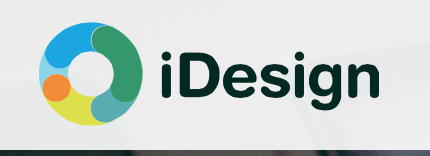 Gold
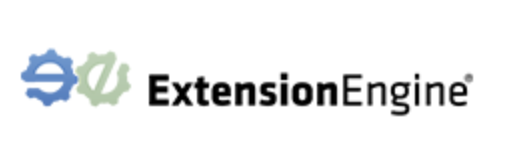 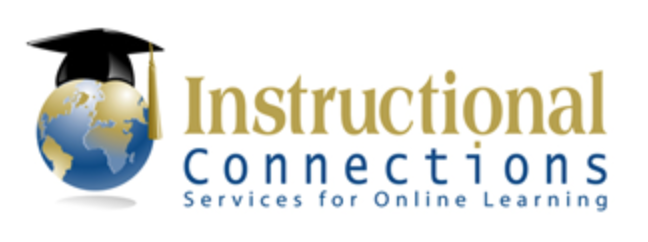